Химия
8
класс
Тема : Изотопы, изобары
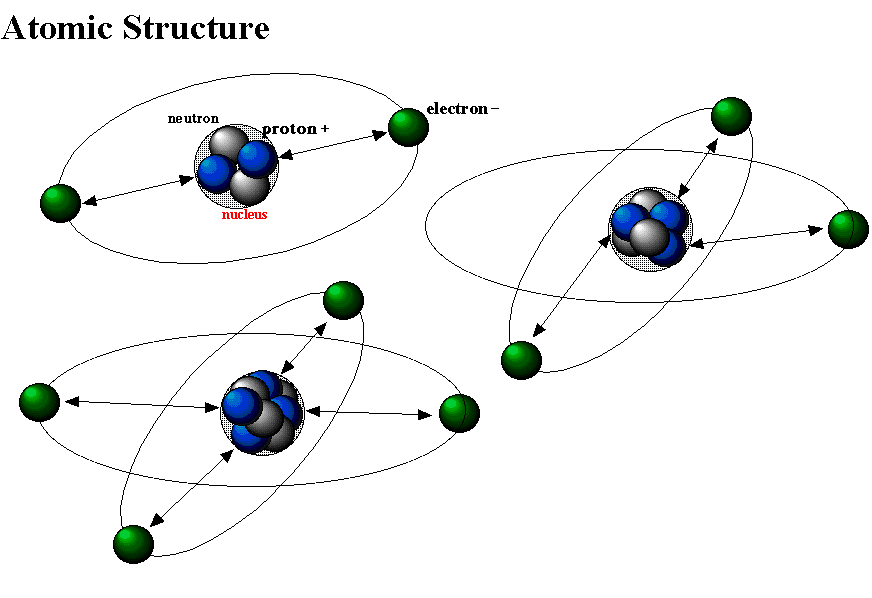 Повторение
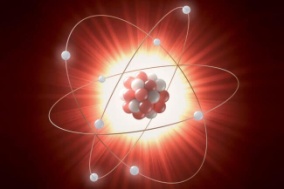 Заполните таблицу
[Speaker Notes: Пытались взаимосвязьвеществ]
Повторение
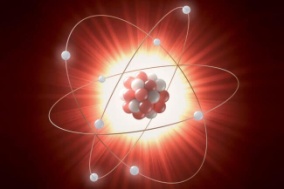 Заполните таблицу
[Speaker Notes: Пытались взаимосвязьвеществ]
Изотопы, изобары
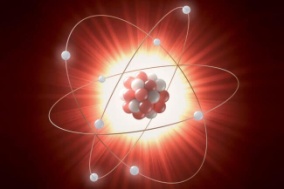 Модель строения атома была предложена в 1911 г. Эрнестом Резерфордом (1871-1937). Резерфорд предложил следующую схему строения атома. В центре атома находится положительно заряженное ядро, вокруг которого по разным орбитам вращаются  электроны.
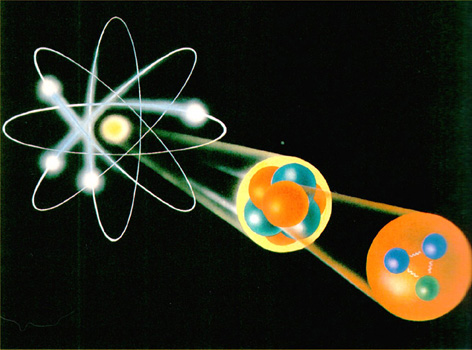 [Speaker Notes: Пытались взаимосвязьвеществ]
Изотопы, изобары
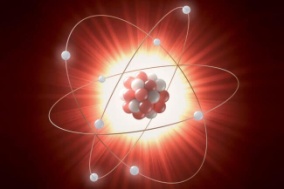 В природе химические элементы существуют в виде смесей изотопов.
   Изотопный состав одного и того же химического элемента выражают в атомных долях (ωат.), которые указывают
 какую часть составляет число атомов данного изотопа от общего числа атомов всех изотопов данного элемента, 
принятого за единицу или 100%.
[Speaker Notes: Пытались взаимосвязьвеществ]
Изотопы, изобары
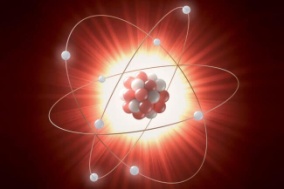 Изотопы (от изо... и греч. tópos — место), разновидности атомов одного и того же химического элемента, атомные ядра которых содержат одинаковое число протонов и различное число нейтронов.
Например, в ядрах природных изотопов кислорода (Z = 8) содержатся соответственно 8, 9, и 10 нейтронов, то есть кислород имеет три стабильных изотопа: 168О, 178О, 188О .
Уран U (Z =92) имеет 12 радиоактивных изотопов:   228 92U, 22992U …23592U…23992U,  массовые числа А от 228 до 239.
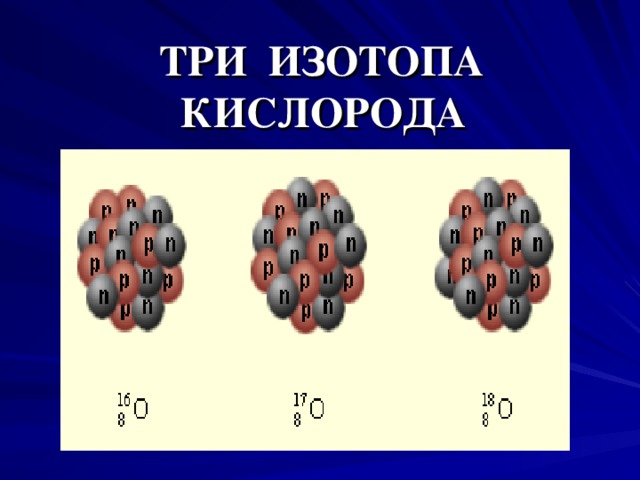 [Speaker Notes: Пытались взаимосвязьвеществ]
Изотопы, изобары
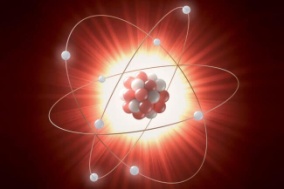 Концентрация изотопов кислорода
в молекулах  воды различна
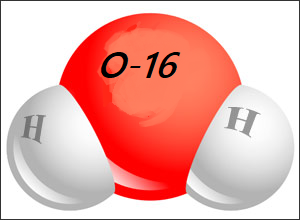 99.76%
Н2O
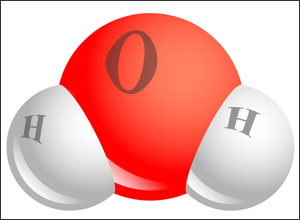 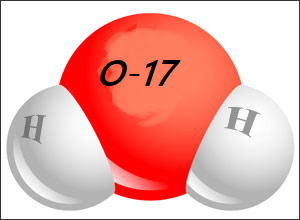 0.037%
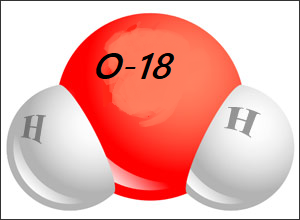 0.203%
[Speaker Notes: Пытались взаимосвязьвеществ]
Изотопы, изобары
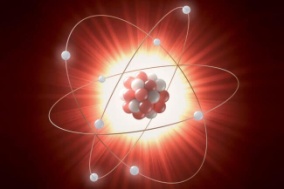 Водород (Z = 1) имеет три изотопа, из которых два стабильны — водород 11Н (изотоп 1H называют иногда протием), и дейтерий 21Н , и один изотоп радиоактивный — тритий — 31Н. Из всех известных изотопов только изотопы водорода имеют собственные названия. Дейтерий и тритий обозначаются соответственно D и ТT.
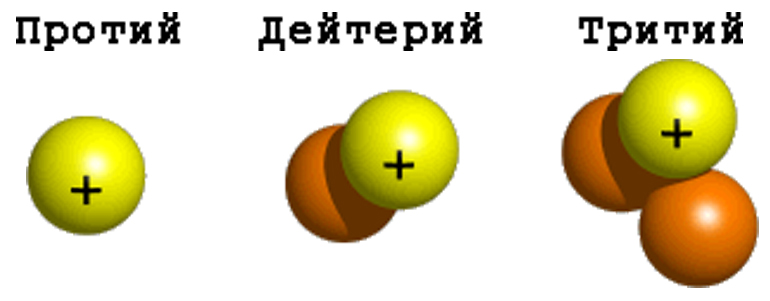 [Speaker Notes: Пытались взаимосвязьвеществ]
Изотопы, изобары
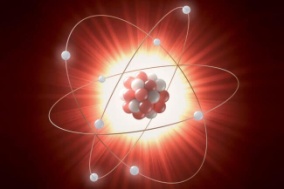 [Speaker Notes: Пытались взаимосвязьвеществ]
Изотопы, изобары
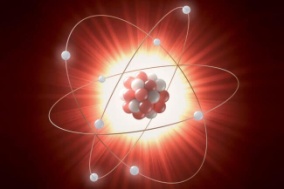 Изотопы имеют одинаковые химические свойства 
(обусловлены зарядом ядра), но разные физические
свойства (обусловлено массой).
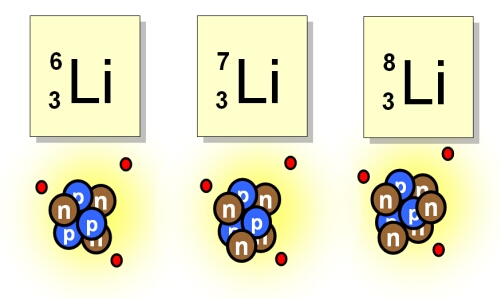 [Speaker Notes: Пытались взаимосвязьвеществ]
Изотопы, изобары
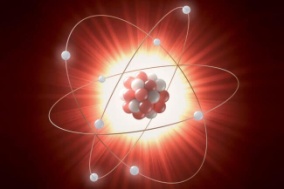 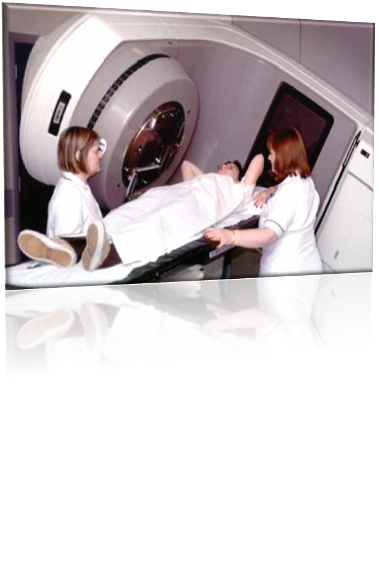 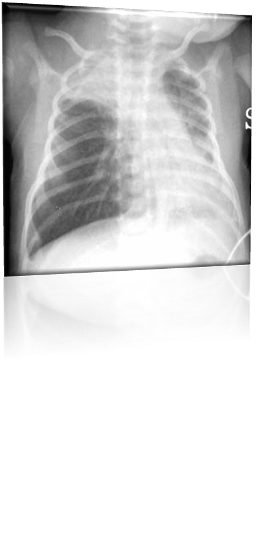 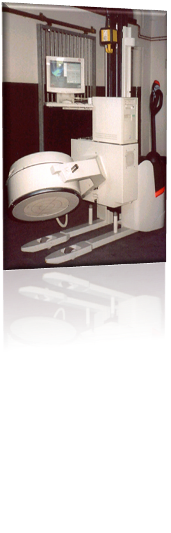 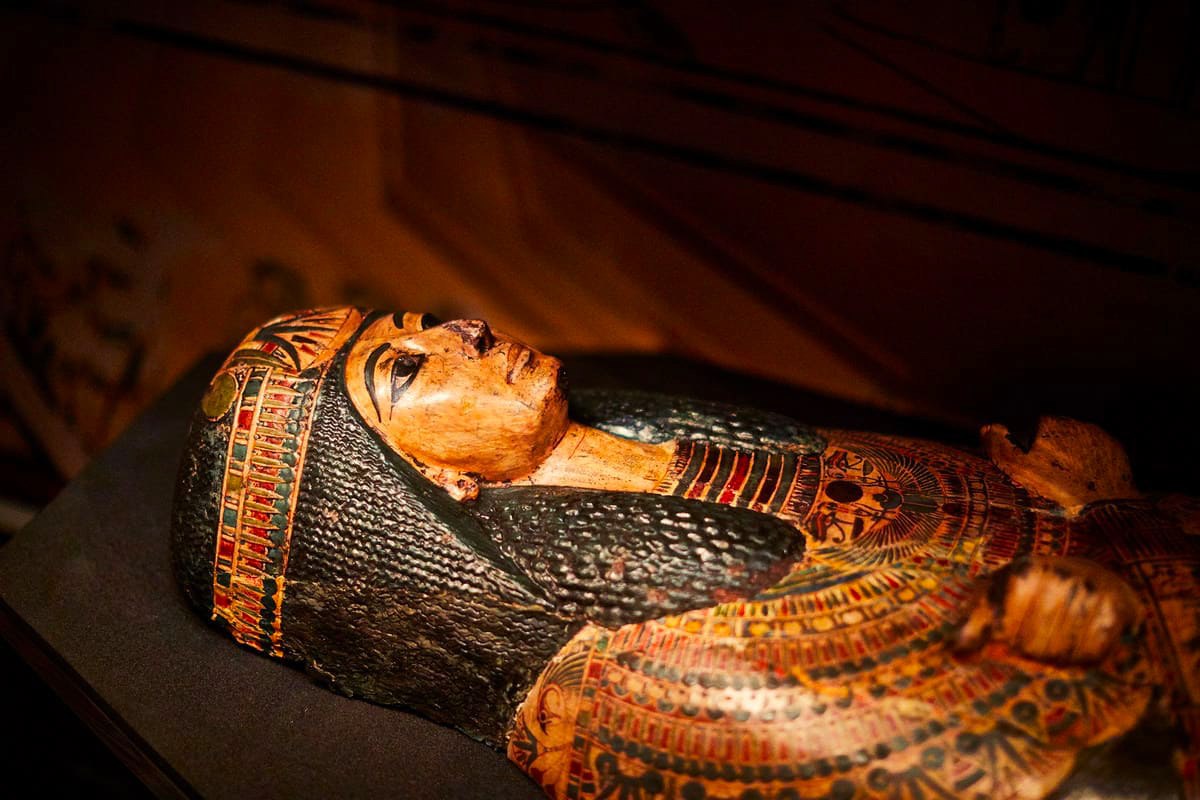 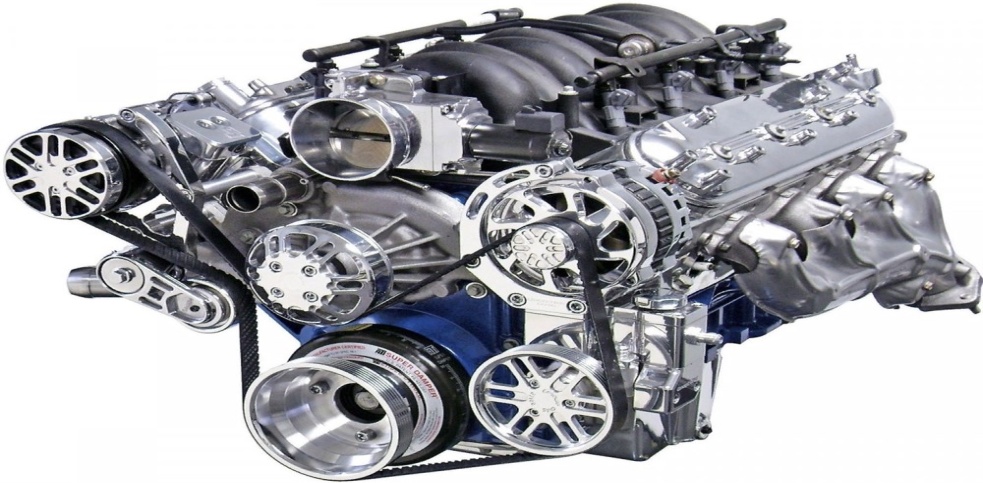 [Speaker Notes: Пытались взаимосвязьвеществ]
Изотопы, изобары
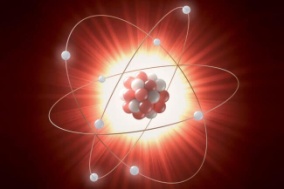 Изоба́ры (в ед.ч. изоба́р; др.-греч. ἴσος (isos) — «одинаковый» + βάρος (baros) — «вес») —нуклиды разных элементов, имеющие одинаковое массовое число; например, изобарами являются 40Ar, 40K, 40Ca.
[Speaker Notes: Пытались взаимосвязьвеществ]
Изотопы, изобары
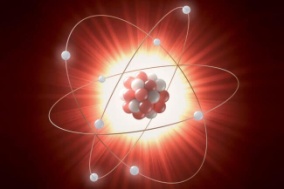 Изото́ны (от др.-греч. ισος — «равный», «одинаковый», и τόπος — «место», с заменой в последнем слове «п» на «н») — нуклиды, имеющие одинаковое количество нейтронов, но различающиеся по числу протонов в ядре. Примером изотонов могут служить нуклиды 157N, 146C, имеющие по 8 нейтронов.
[Speaker Notes: Пытались взаимосвязьвеществ]
Изотопы, изобары
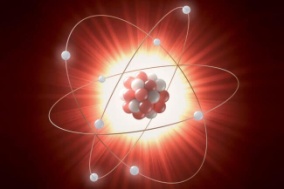 Природный галлий состоит из изотопов 71Ga и 69Ga. В каком количественном соотношении находятся между собой числа атомов этих изотопов, если средняя атомная масса галлия равна 69,72?
[Speaker Notes: Пытались взаимосвязьвеществ]
Изотопы, изобары
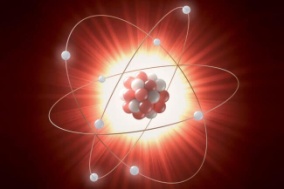 Ответ: 0,36  или 36%  71Ga
             0,64  или 64 %   69Ga
c-b=mA
a
0,72     0,36
71
C
2
69,72
a-c=mB
b
1,28    0,64
69
[Speaker Notes: Пытались взаимосвязьвеществ]
Изотопы, изобары
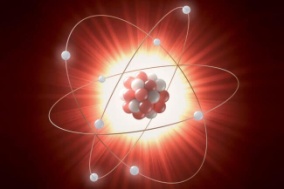 Природный магний состоит из изотопов 24Mg, 25Mg, 26Mg. Вычислить среднюю атомную массу природного магния, если содержание отдельных изотопов в атомных процентах соответственно равно 78,6%, 10,1% и 11,3%.
[Speaker Notes: Пытались взаимосвязьвеществ]
Изотопы, изобары
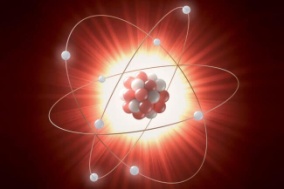 Дано :                                             Решение : 
С%(24Mg)=78,6%        Ar(Mgcp)= С%*Ar + С%*Ar+ С%*Ar / 100%
С%(25Mg)=10.1%        Ar(Mgcp)= 78,4*24+10,1*25+11,3*26 /100%=24,32
С%(24Mg)=11.3%
_______________      

Ar(Mg)-?

Ответ : Ar(Mg)= 24,32
[Speaker Notes: Пытались взаимосвязьвеществ]
Закрепление
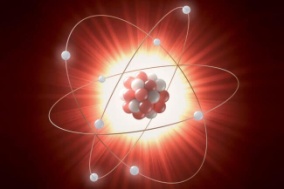 1. Даны обозначения атомов элементов 2814Э,  4220Э, 4019Э, 4018Э, 4020Э. Выберете обозначения двух атомов, которые являются изотопами одного и того же элемента.
2.  Определите число протонов и нейтронов в атомах изотопов магния - 2412Mg, 2512Mg, 2612Mg, и меди - 6329Cu, 6529Cu.
[Speaker Notes: Пытались взаимосвязьвеществ]
Закрепление
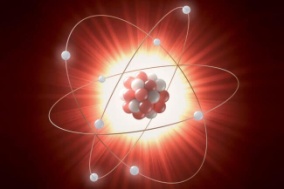 1. Даны обозначения атомов элементов 2814Э,  4220Э, 4019Э, 4018Э, 4020Э. Выберете обозначения двух атомов, которые являются изотопами одного и того же элемента.
Определите число протонов и нейтронов в атомах изотопов магния - 
2412Mg р = 12 n = 12
 2512Mg p =12 n = 13
 2612Mg p = 12 n = 14
 6329Cu p = 29 n = 34
6529Cu  p = 29 n = 36
[Speaker Notes: Пытались взаимосвязьвеществ]
Задание
1. Прочитать § 8 ( стр. 37 – 40).
 2. Письменно ответить на вопросы 1 – 4 (стр. 41).
3. Нарисовать рисунок 6.